Digital Navigator
23 June 2023
[Speaker Notes: Amie]
Jenny Hyskaj
REC Code Manager
Communications and Events Analyst
Mark Pearce
REC Code Manager
Technical Design Authority Team Member
Dec Parnell
REC Code Manager
Technical Design Authority Team Member
Housekeeping
Videos and microphones
Event recording
Use of Slido
Opportunities for Q&A
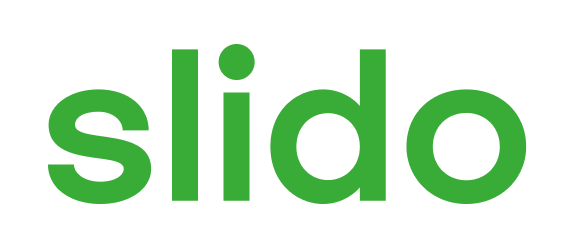 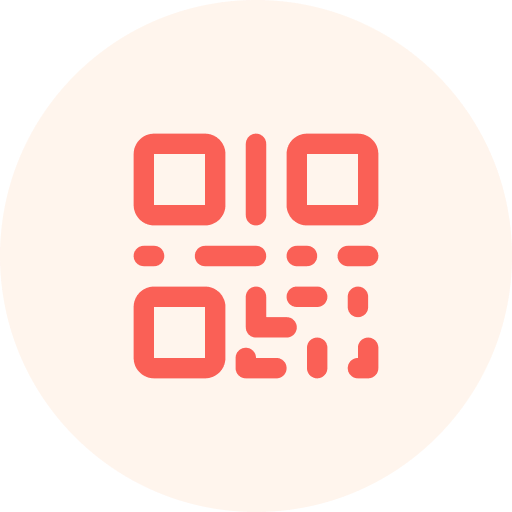 Join at slido.com#2408253
ⓘ Start presenting to display the joining instructions on this slide.
Agenda For today
Our New look digital navigator
Dec Parnell & Mark Pearce
[Speaker Notes: Dec and Mark

Then break out rooms]
What is changing?
New Dashboard
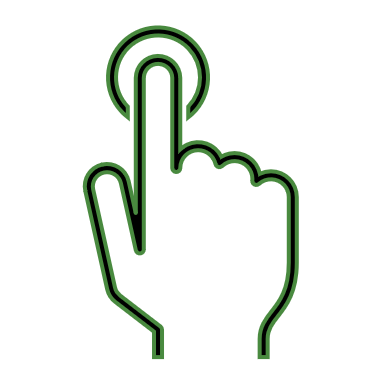 Faster Loading Time
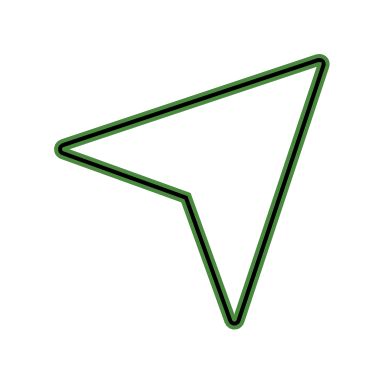 We’ll shortly be launching updates to the Digital Navigator
Easier Navigation
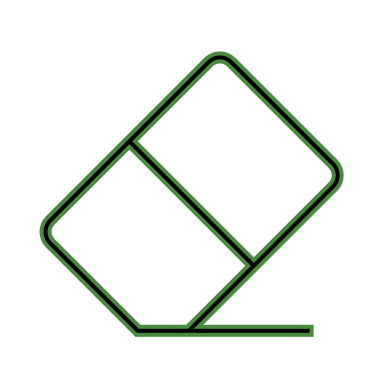 Amend Search Function
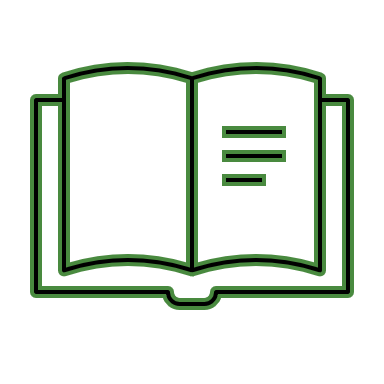 New Release Management Tab
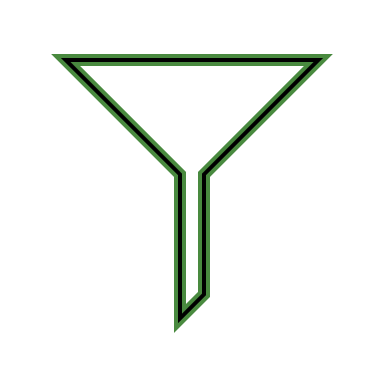 Let’s take a look
Demonstration
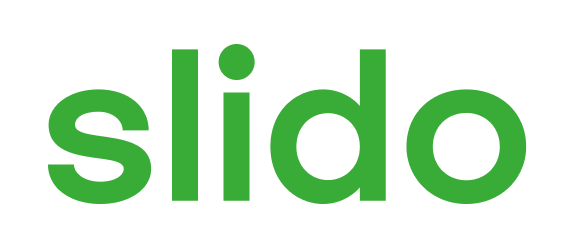 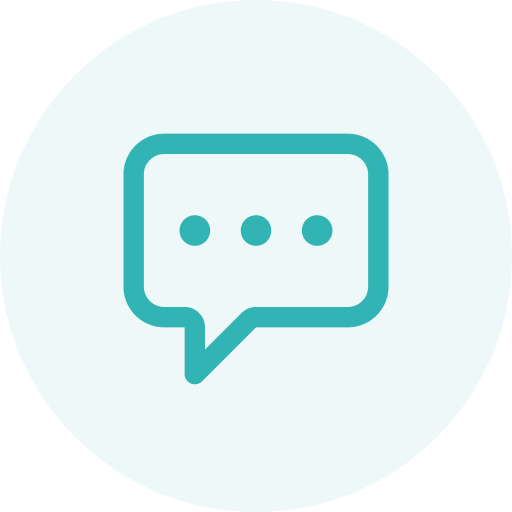 1. Thinking about the demonstration:
What do you like? 
What would you change?
Any other comments?
ⓘ Start presenting to display the poll results on this slide.
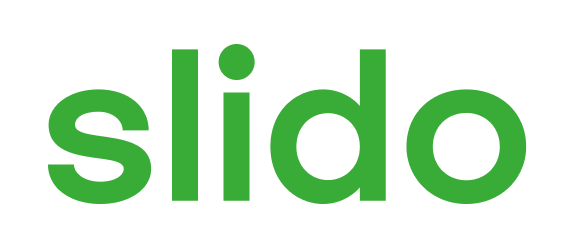 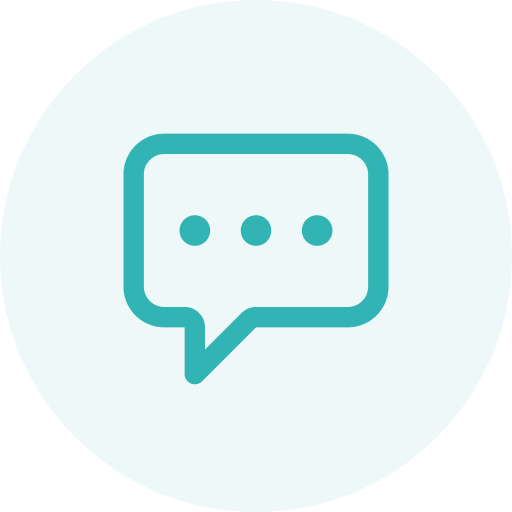 2. In terms of the Digital REC:
Is there anything that is currently on IBM Jazz that you would like to see on the Digital Navigator?
Is there anything else that you feel would be useful to have on the Digital Navigator (both functionality and content)?
ⓘ Start presenting to display the poll results on this slide.
Next Steps
Mark Pearce
What comes next?
Q&A Session
Jenny hyskaj
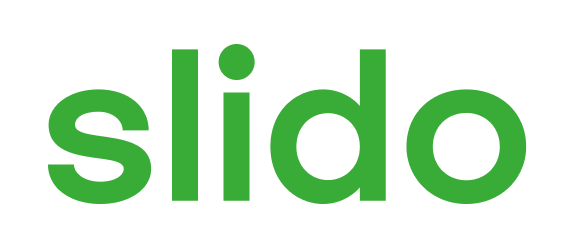 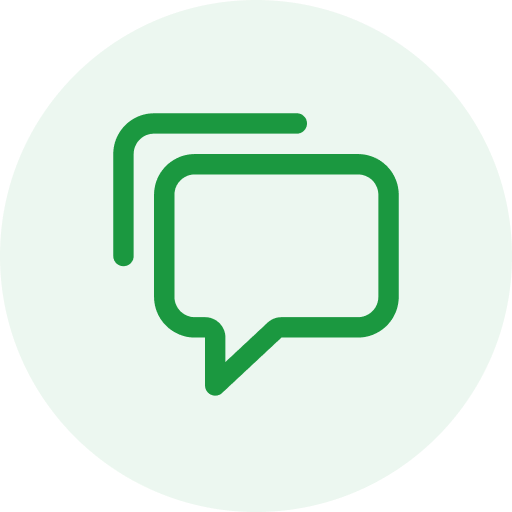 Audience Q&A Session
ⓘ Start presenting to display the audience questions on this slide.
Thanks for attending
Contact us: enquiries@recmanager.co.uk
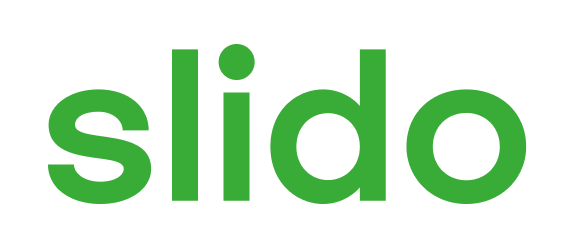 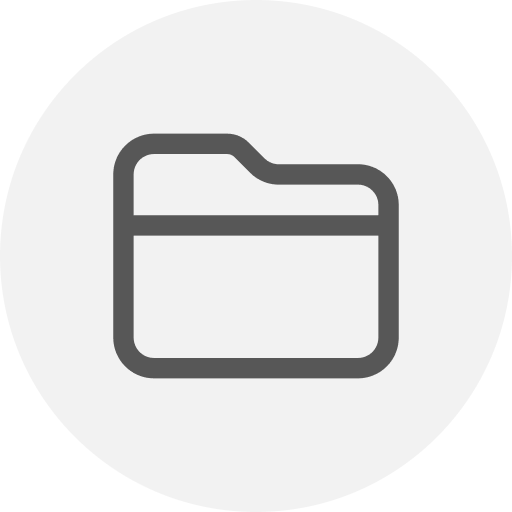 Feedback
ⓘ Start presenting to display the poll results on this slide.